CARAVANAMinisterio scout para niñosChildren Scout Ministry
Por Raquel Ramos
05 de marzo 2024
QUÉ ES?
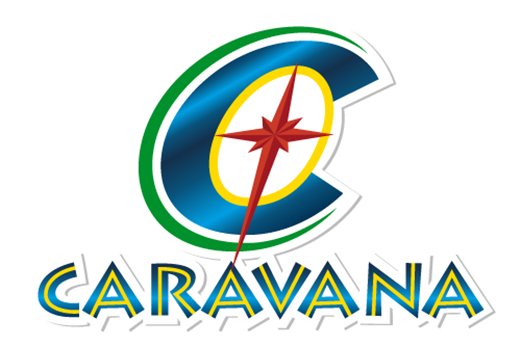 Programa semanal diseñado para promover el crecimiento espiritual, mental, físico y social entre niños de 6 y 11 años.
It is a weekly kids club committed to the physical, social, mental, and spiritual growth for children 6-11 years old.

Basado en Lucas 2:52 (filosofía: principio y creencia).
Based on Luke 2:52 (philosophy)
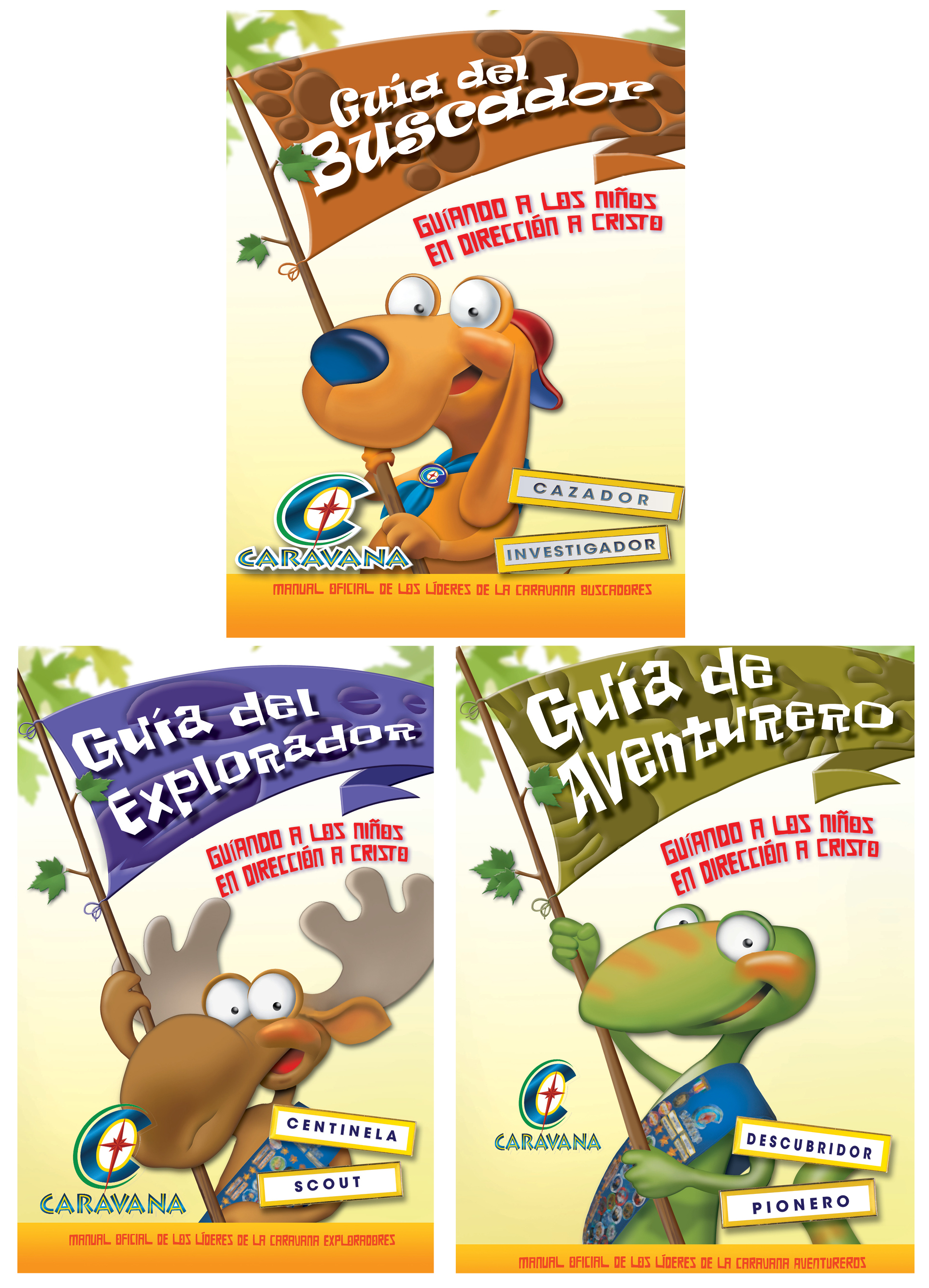 QUÉ ES?
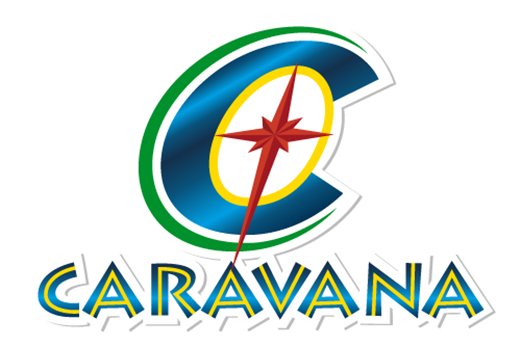 Se aprende doctrina (16 artículos de Fe).
They learn about doctrine (16 articles of faith)

Se aprende sobre la Herencia Nazarena ( 8 Valores fundamentales)
They learn about  the Nazarene heritage (8 Core Values)
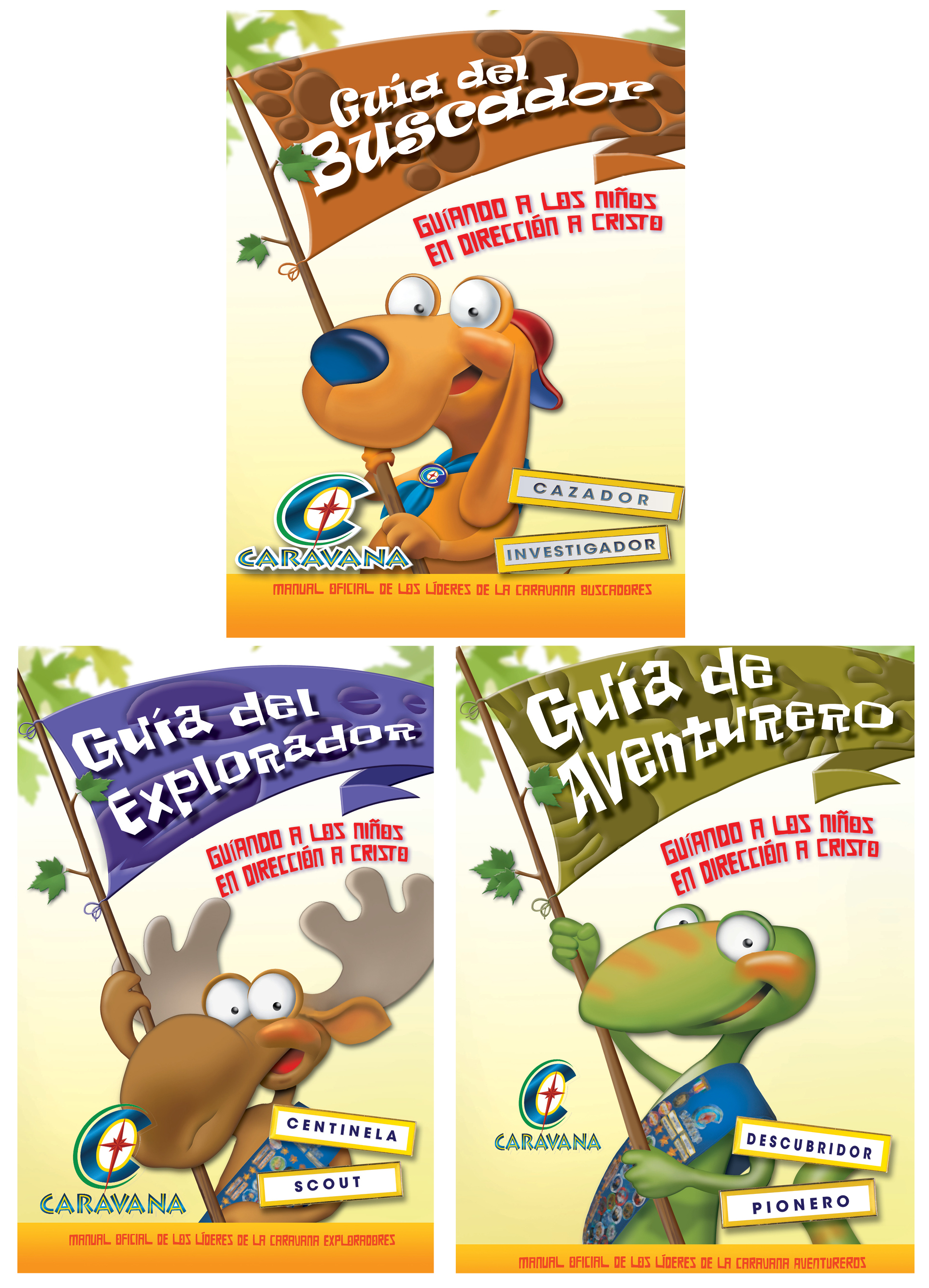 OBJETIVOS
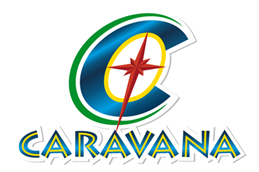 Enseñar las doctrinas bíblicas de la fe cristiana (artículos de fe).
Teaching christian faith biblical doctrine (articles of faith).

Buscar la salvación y la santificación.,
Seeking for salvation and santification.

Desarrollar  carácter, hábitos y actitudes semejantes a Cristo.
Developing temperament, habits and Christ-like attitudes.
OBJETIVOS
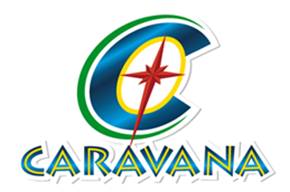 Favorecer la membresía en la iglesia y capacitar para el servicio.
Increasing church memberhip and trainning for service.

Descubrir una filosofía cristiana de la vida y el universo.
Discovering a Christian phylosophy of life and creation.

Atraer y ganar nuevos niños y familias para Cristo y la iglesia.
Designed to reach young people and their families for Christ.
BENEFICIOS
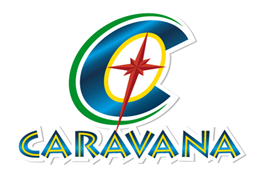 Aumenta el tiempo disponible para la enseñanza.
Increases available time for teaching.

Sentirse parte de un grupo especial.
Provides the sense of belonging.

Desarrollo de habilidades para la vida.
Development of skills for everyday life.
BENEFICIOS
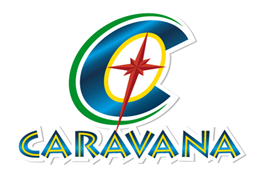 Descubrir y utilizar talentos en su vida, familia, iglesia y comunidad.
 Discovering and using abilities in their life, family, church and community

Contacto amplio y variado con personas cristianas.
Broad and varied contact with Cristian people.

Posibilidad de extenderse a los niños de la comunidad.
Possibility to include to children in the community
Como se organiza
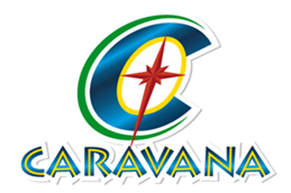 Programa de 6 años (durante el ciclo escolar).
Program for 6 years (during school year)

3 grupos, 2 rangos por grupo/3 groups, 2 ranks each
             Buscador/Searcher – 1° y 2° Grado  (6-7 años) “Cazador - Investigador”  
             Explorador/Explorer – 3 y 4 Grados (8-9 años)  “Centinela – Scout”
             Aventurero/Adventurer– 5 y 6  Grados (10-11 años)  “Descubridor – Pionero”

Una sesión a la semana (60 a 90 minutos).
1 sesion a week (60 to 90 minutes)
Como se organiza
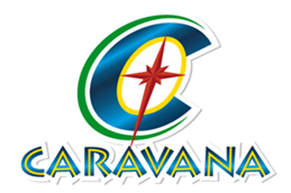 Cada grupo tiene dos guías (cuidadores).
Each group has to 2 guides.

No hay requisitos de membresía.
No membership required.

Financiamiento, según posibilidades de tu iglesia.
Financing acording to your church posibilities.

Trabajar 4 insignias de cada categoría (mental, social, espiritual y física), por año.
Working with 4 badges from each category per year
Como se organiza
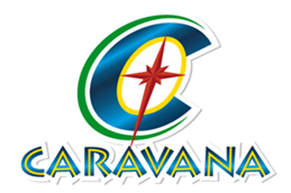 Determinar el enfoque/Determining the objective:
   Movimiento Scout cristiano/ Scout Christian group
   Enfoque en Actividades y proyectos/Focus on Activities and Projects

- Adapta el programa a tu iglesia/Adapt the program to your church.

 - Grupos flexibles/Flexible grupos.

-  Reclutamiento de Guías y maestros especiales/Recruitment of guides and special teachers.
EJEMPLOS DE INSIGNIAS        (Explorador Scout)
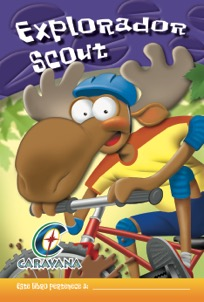 Categoría Mental: Coleccionando, Primeros Auxilios, Equitación, Costura, Tecnología.

Categoría Físicas: Deportes de Acción, Manualidades, Ciclismo, Pescando, Deportes Acuáticos.

Categoría Espirituales: Lectura de la Biblia, Ministerios Infantiles, Discipulado, Mayordomía.

Categoría Sociales: Empresa, Ciudadanía, Cuidado de Niños, Hospitalidad.
Mental Area: Collecting, First Aids, horse riding, Sewing, Technology.

Physical Area: Sports, Crafts, Biking, Fishing, Water Sports.

Spiritual Area: Bible Reading, Children Ministry, Disipleship, Stewardship.

Social Area: Businnes, Civility, Children care, Hospitality.
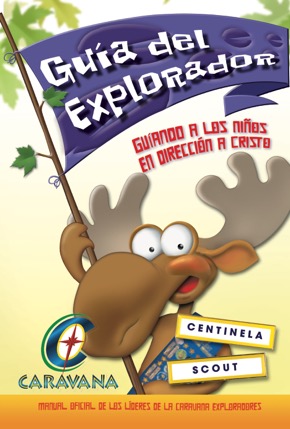 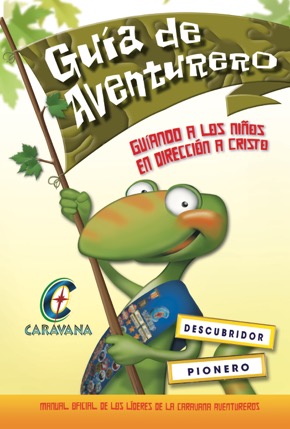 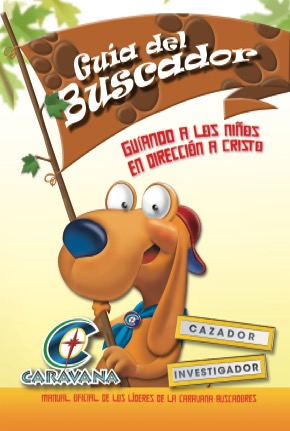 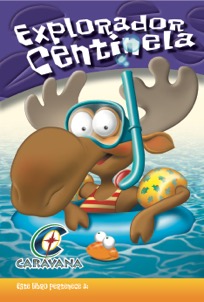 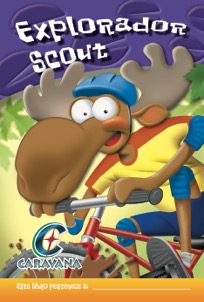 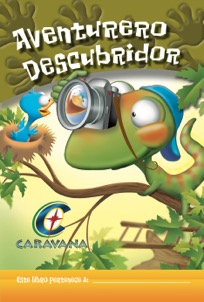 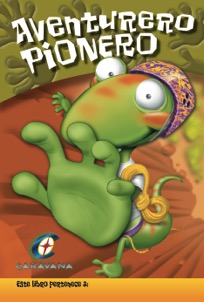 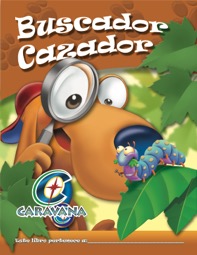 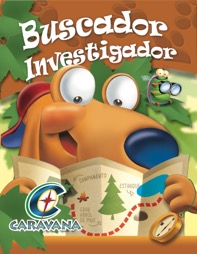 Buscador - 1 y 2                                          (6-7 años)
Explorador – 3 y 4        (8-9 años)
Aventurero – 5 y 6     (10-11 años)
Disponible  gratis en: http://www.mesoamericaregion.org/package/54745
Las siguientes diapositivas son un ejemplo del trabajo.The following slides are an example of the work.
Iglesia del Nazareno Betel en México
Church of the Nazarene “Betel” in México
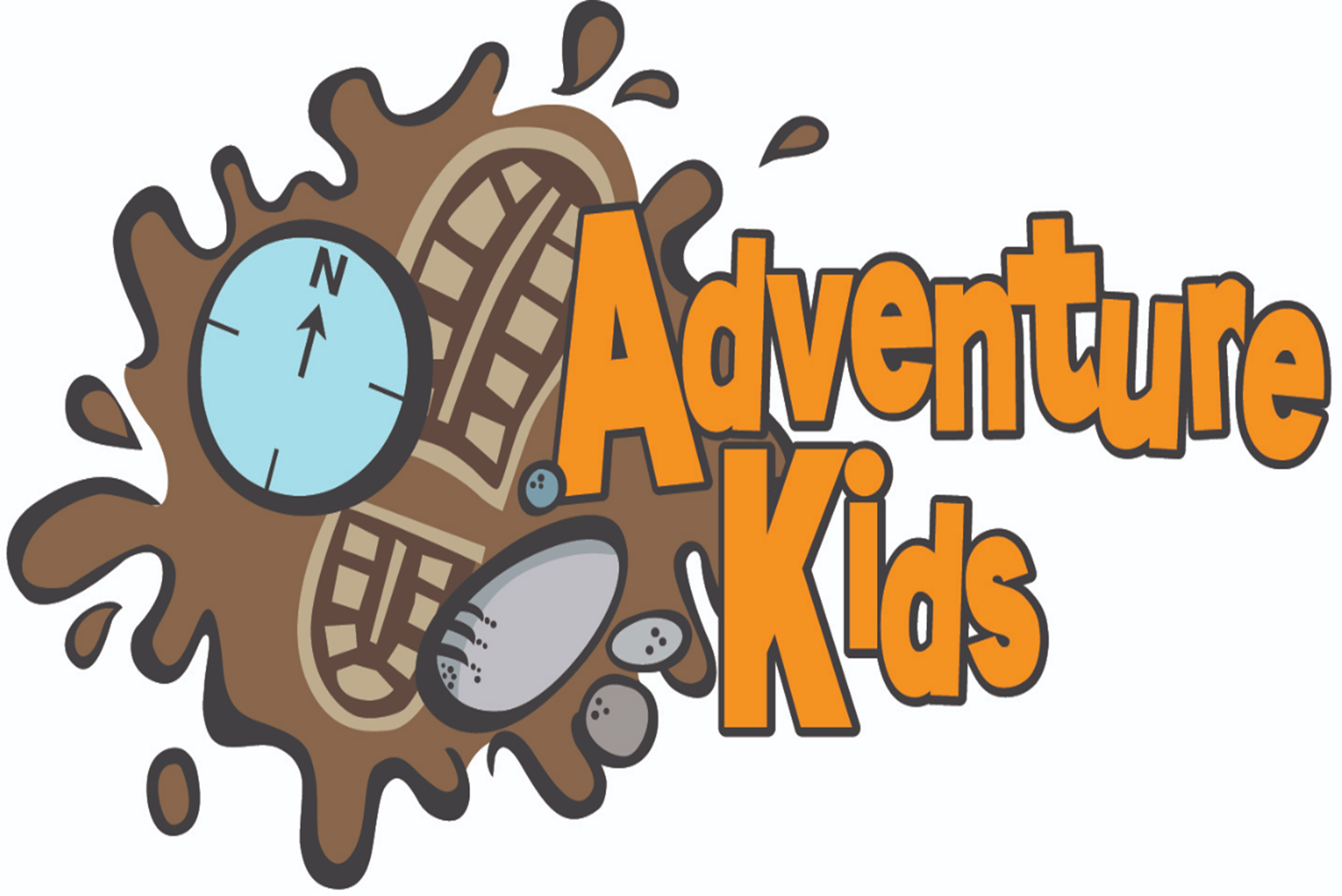 Club Aventureros
Lucas 2.52
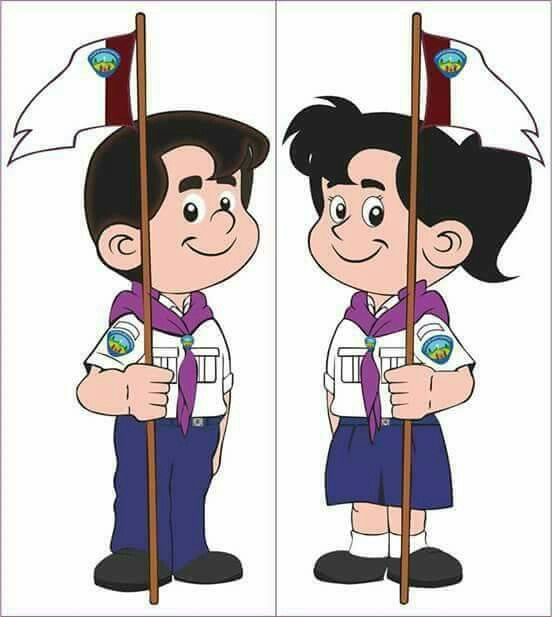 META/GOAL…
Alcanzar, y Discipular a los niños de nuestra  comunidad.
Reaching and discipling the kids of our community
[Speaker Notes: NOTA: Para cambiar imágenes de esta diapositiva, seleccione una imagen y elimínela. Después, haga clic en el icono Insertar imagen en el marcador de posición para insertar su propia imagen.]
OBJETIVOS
Crear una atmósfera que refleje la emoción de las actividades prácticas, el desafío de aprender nuevas habilidades y la alegría de compartir el amor de Dios.
Creating an enviroment that reflects the excitement for manual activities, the challenge of learning new skills and the joy of sharing God’s love.
Ayudar a los niños a darse cuenta de su valor y darles sentido de pertenencia.
Helping children to realize  their worth and giving them sense of belonging


Oportunidades para el desarrollo espiritual y el discipulado.
Oportunities for spiritual growth and discipleship
OBJETIVOS
Conectar con niños y padres para guiarlos a Cristo y a la iglesia.
Connecting with children and parents to guide them to Christ and church.

Ayudar a los padres en su crianza a través de Escuela para Padres.
Helping parents to raise children through to school for parents
HORARIO: 
Sábados de 10-12 hrs.  Durante todo el año
ÁREAS DE TRABAJO
•    Des. Espiritual•    Des. Físico•    Des. Mental•    Des. Social
LINES OF WORK
Spiritual development
Physical development
Mental development
Social development
SCHEDULE
Saturdays from 10-12 hrs.
[Speaker Notes: NOTA: Para cambiar imágenes de esta diapositiva, seleccione una imagen y elimínela. Después, haga clic en el icono Insertar imagen en el marcador de posición para insertar su propia imagen.]
ACTIVIDADES (temas mensuales)
*ARTES                       *LENGUAJES                          *MÚSICA                      *TEATRO
*SALUD                       *MANUALIDADES                  *REGLAS                      *TEJIDO
*COCINA                     * LECTURA                             *MODALES                   *PAPALOTES  
*FAMILIA                     *MEDIO AMBIENTE                *COSTURA                   *TÍTERES
*CIENCIA                    *EXCURSIONISMO                *HOSPITALIDAD           *AMIGOS
*CLOWN                     *INTERNET                              *DINERO
*ASTRONOMÍA          *ORACIÓN                                *MAYORDOMÍA
*CONSTRUCCIÓN      *INVESTIGACIÓN                  * TALENTOS                                                                                     *
ACTIVITIESES (montly themes)
*ARTS                              *MUSIC                        *THEATER
*HEALTH                         *CRAFTS                      *RULES                         *KNITTING
*COOKING                     * READING                    *MANNERS                   *KITE   
*FAMILY                          *ENVIRONMENT          *SEWING                       *PUPPETS
*SCIENCE                      *HIKING                         *HOSPITALITY              *FRIENDSHIP
*CLOWN                         *INTERNET                   *MONEY
*ASTRONOMY               *PRAYER                       *STEWARDSHIP
*CONSTRUCTION         *INVESTIGATION          *TALENTS
          *LANGUAGES      *ORIGAMI